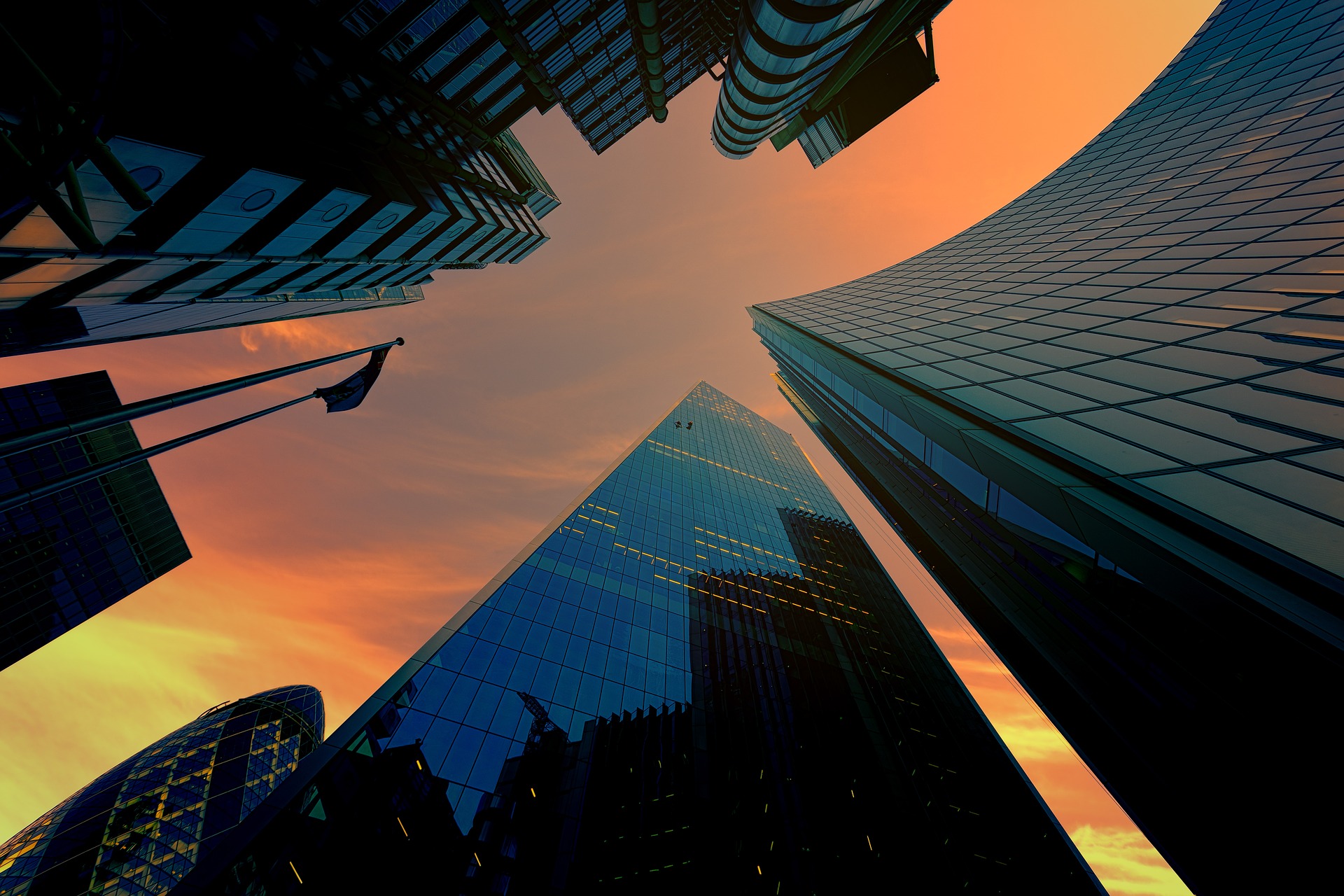 BQ4 Perspectives Lesson 4
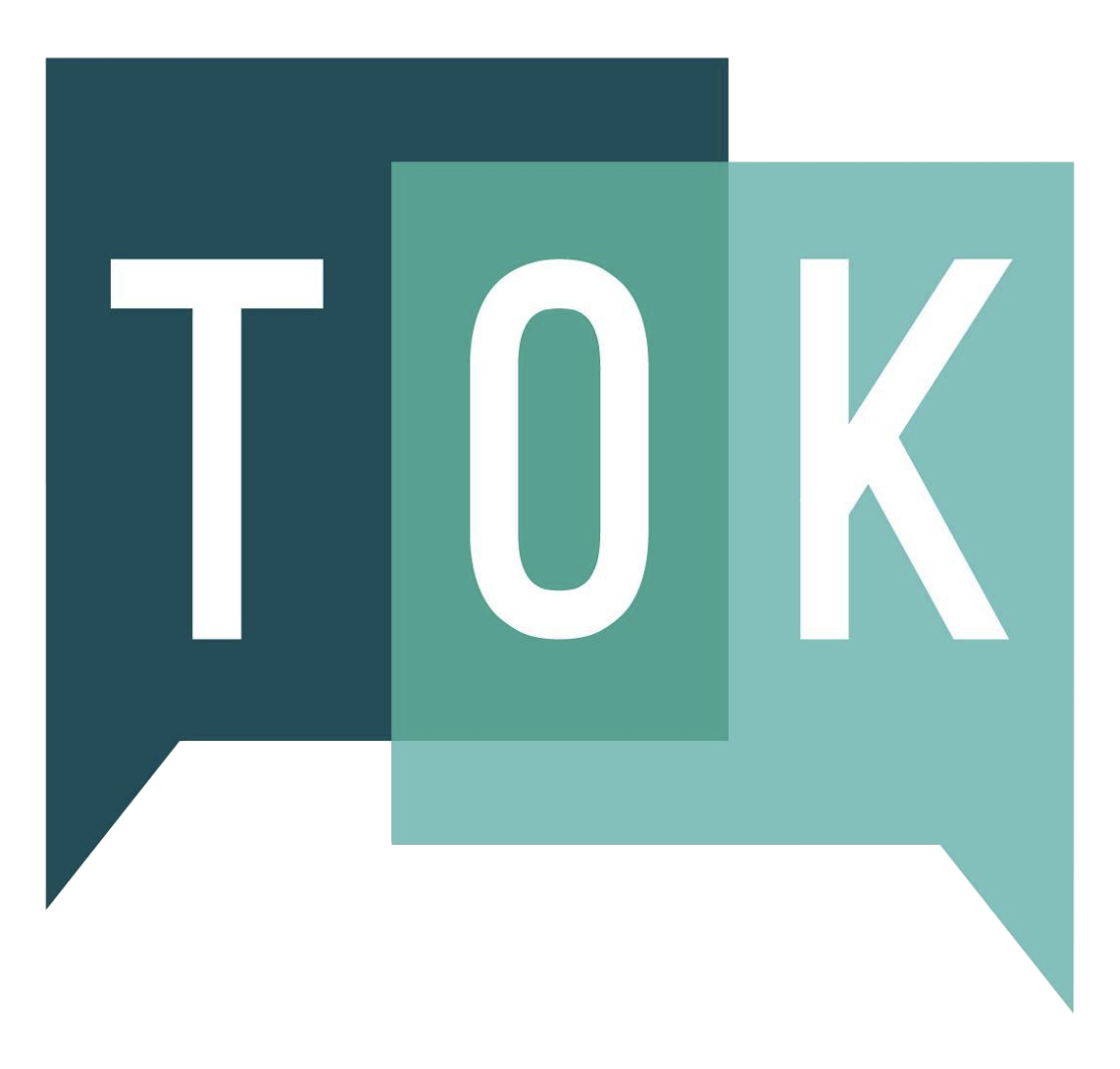 PUNCHING HOLES IN MENTAL WALLS
I can identify two problems associated with antagonistic  perspectives, and suggest a solution to overcome these
[Speaker Notes: See how this lesson links to the course by viewing the final slide
Key TOK terms appear in a red font]
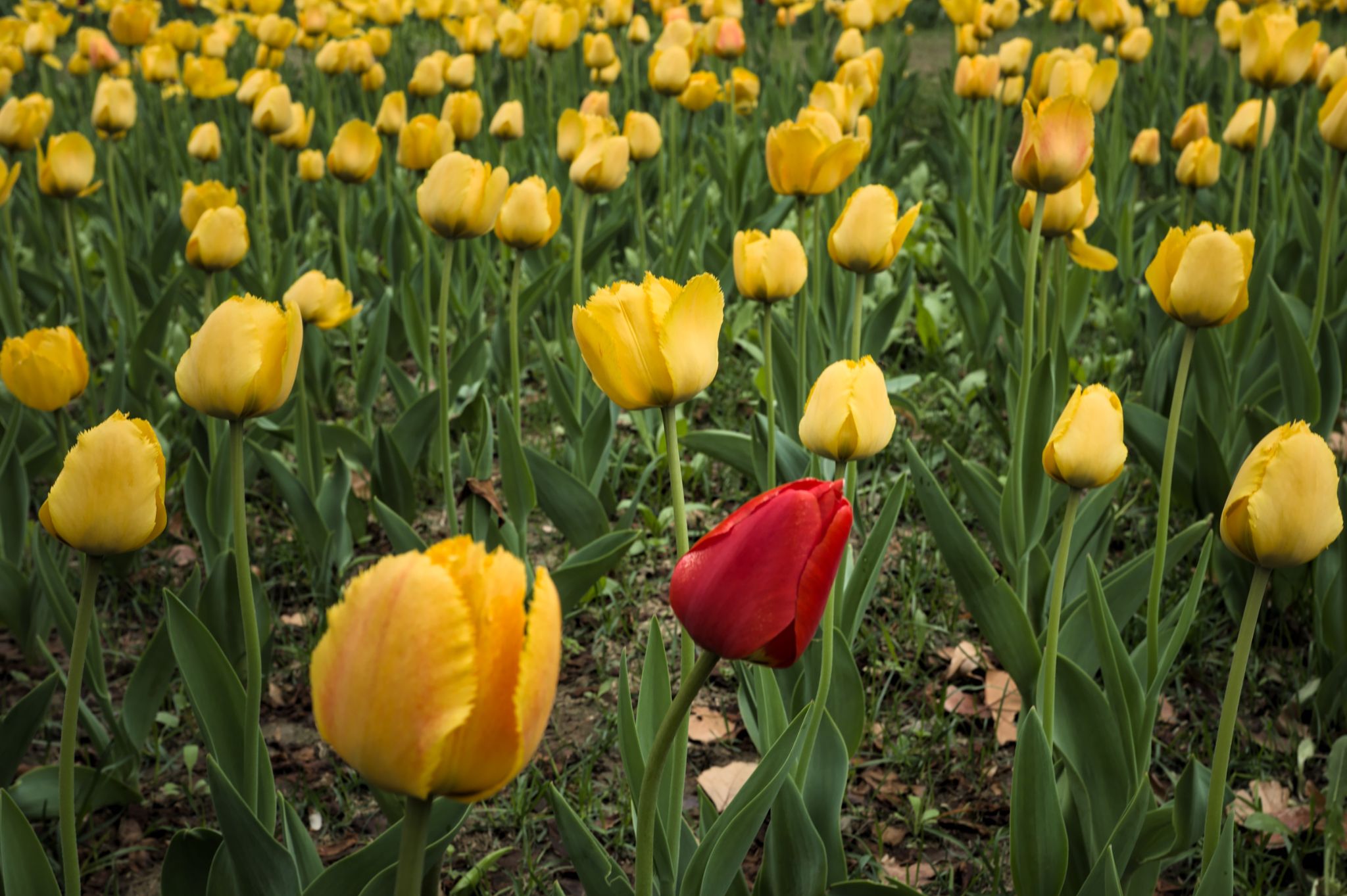 Starter
How do you usually deal with radically different (and conflicting) perspectives and opinions to your own? 
a) Ignore them
b) Attack or try to convert them
c) Bridge the differences, by listening and trying to understand them
[Speaker Notes: Students need to be honest! If they go with option ‘c’, they need to provide evidence for what they are saying.]
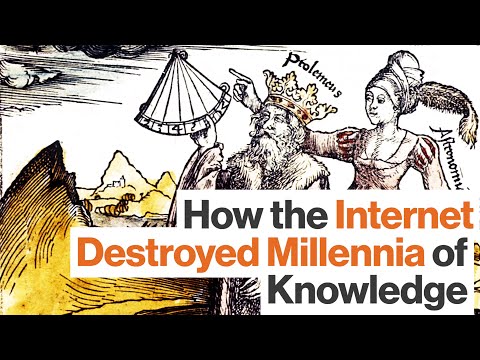 Echo chambers
What are ‘echo chambers’, and how does the Internet contribute towards creating them (according to Keen)?
What are the implications of this in terms of how we understand the world?
Does this make you as angry as Andrew Keen?
[Speaker Notes: Link is also here. 
For the second question - draw on the phrase ‘pre-Copernican understanding of the universe. This might need some explaining.
The video is very provocative, and perfect as the basis of a discussion! Do the students agree, disagree, do they have strong opinions about what he is saying?]
Conversion
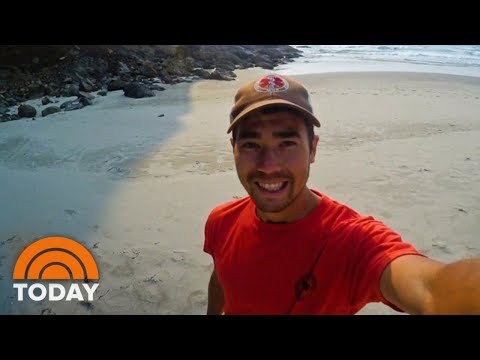 What happened to John Chau?
Why do you think he felt he could act outside of the law in terms of his dealings with the North Sentinel islanders?
[Speaker Notes: Link to video also here.]
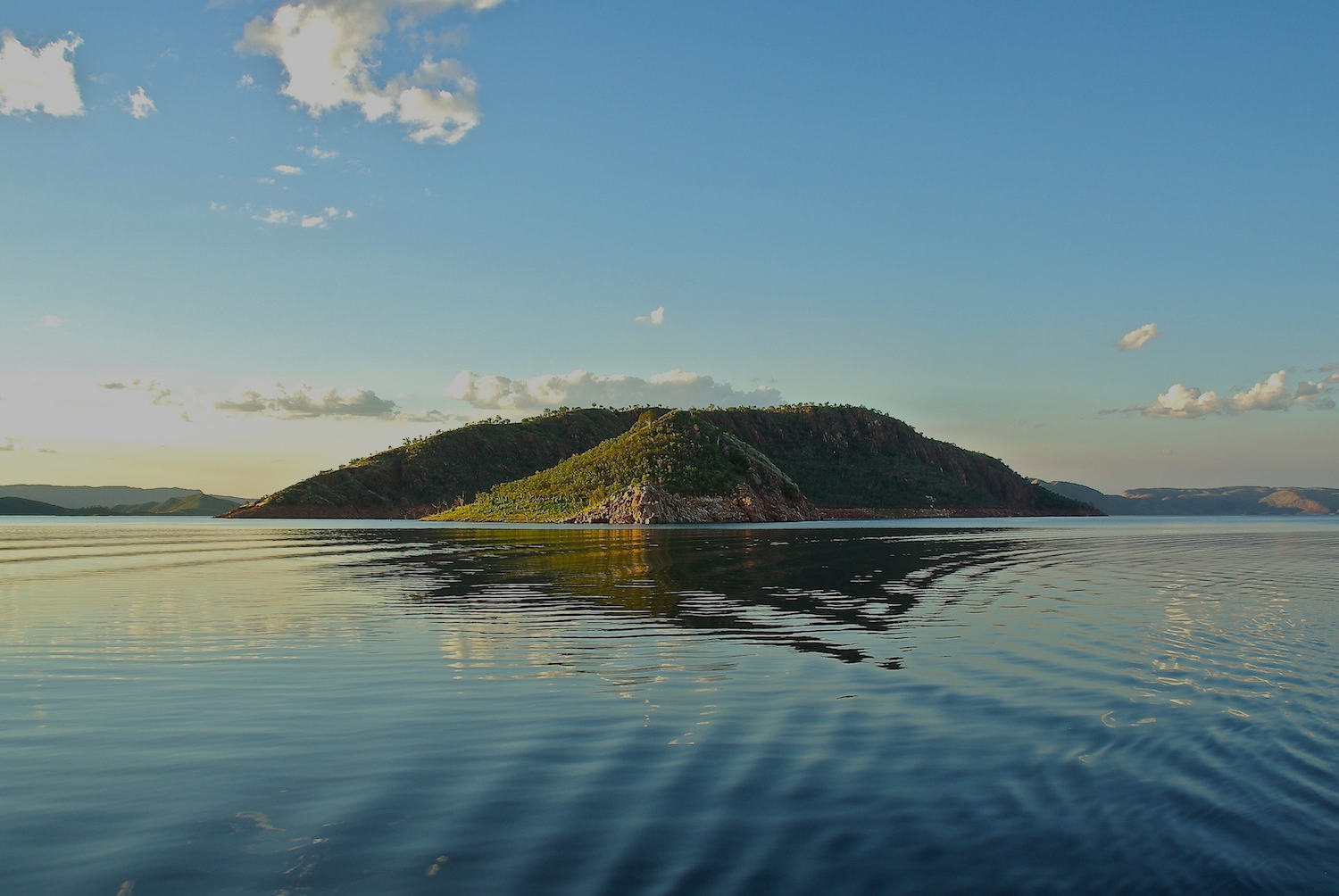 Exploring this case
Read this article about the indigenous people on North Sentinel Island.
How might our opinion of them differ if we are viewing them from the perspectives of:
Christian missionaries
Historians
Anthropologists
How should they be viewed?
[Speaker Notes: For more on this story, have a look at Global News, Straits Times, and the Christian Post.]
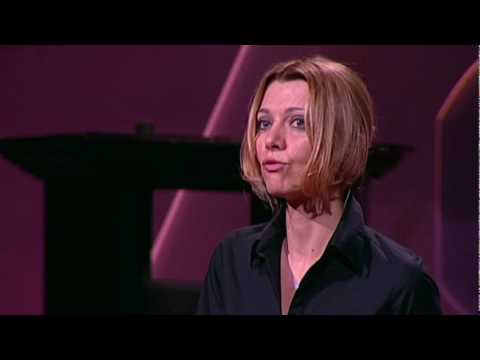 Enlisting the arts
“Stories cannot demolish frontiers, but they can punch holes in our mental walls. And through those holes, we can get a glimpse of the other, and sometimes even like what we see.”
What do you think Elif Shafak meant? 
Watch from 2.50 - 4.20. Do the arts offer us a way of resolving antagonistic perspectives?
[Speaker Notes: Youtube version of video here.]
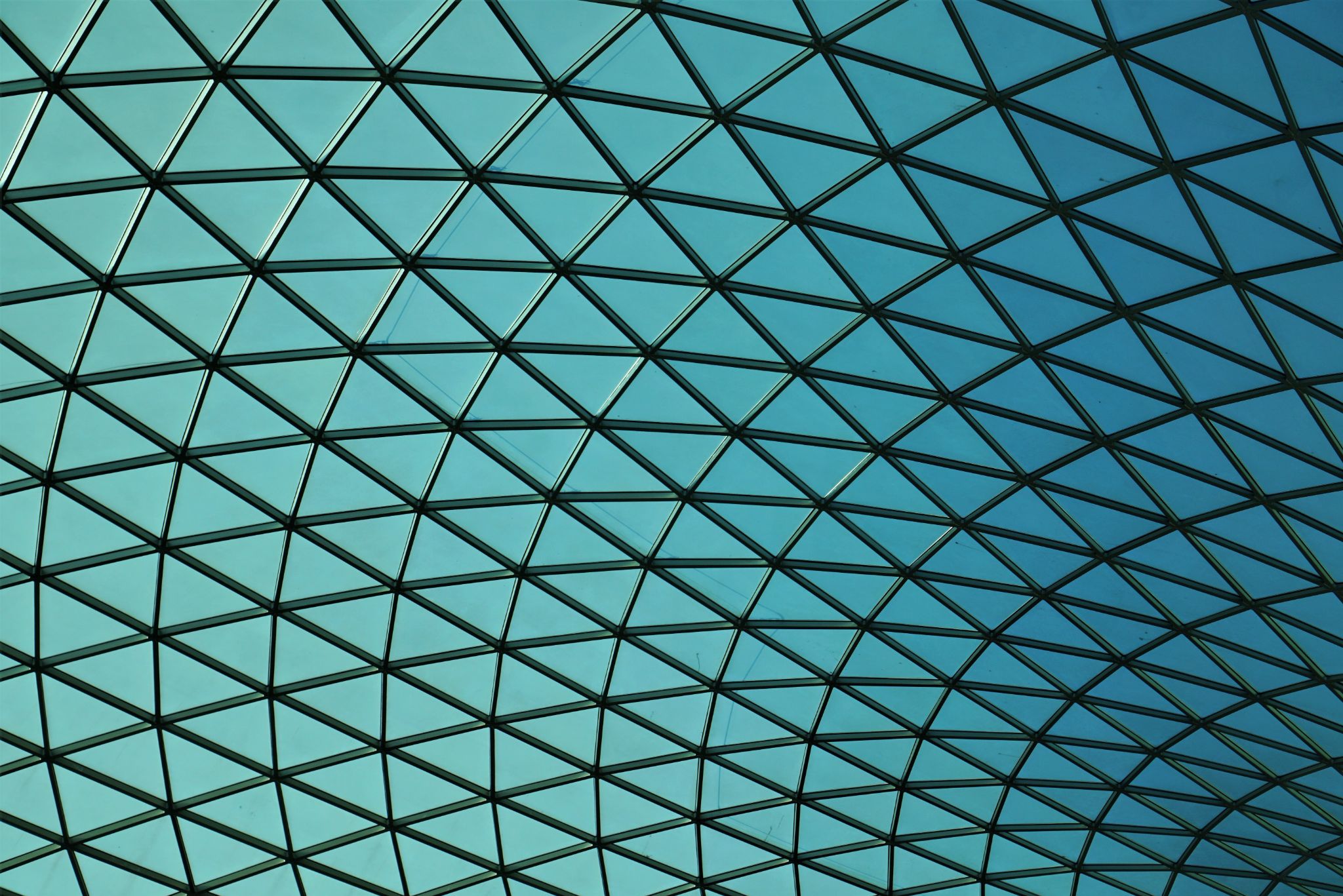 Links to the TOK exhibition
Related exhibition prompt Does our knowledge depend on our interactions with other knowers? (IAP-26) 
Refer to the ideas from this lesson to answer this question.
For example, think about the difference between imposing your ideas on other knowers and learning from their opinions.
Which objects could help to illustrate your answer?
[Speaker Notes: Optional slide, if you want to help students to take ownership of the IA prompts (IAPs) for the TOK exhibition
For more ideas on relevant IAPs, see the ‘Linking this lesson to the course’ slide]
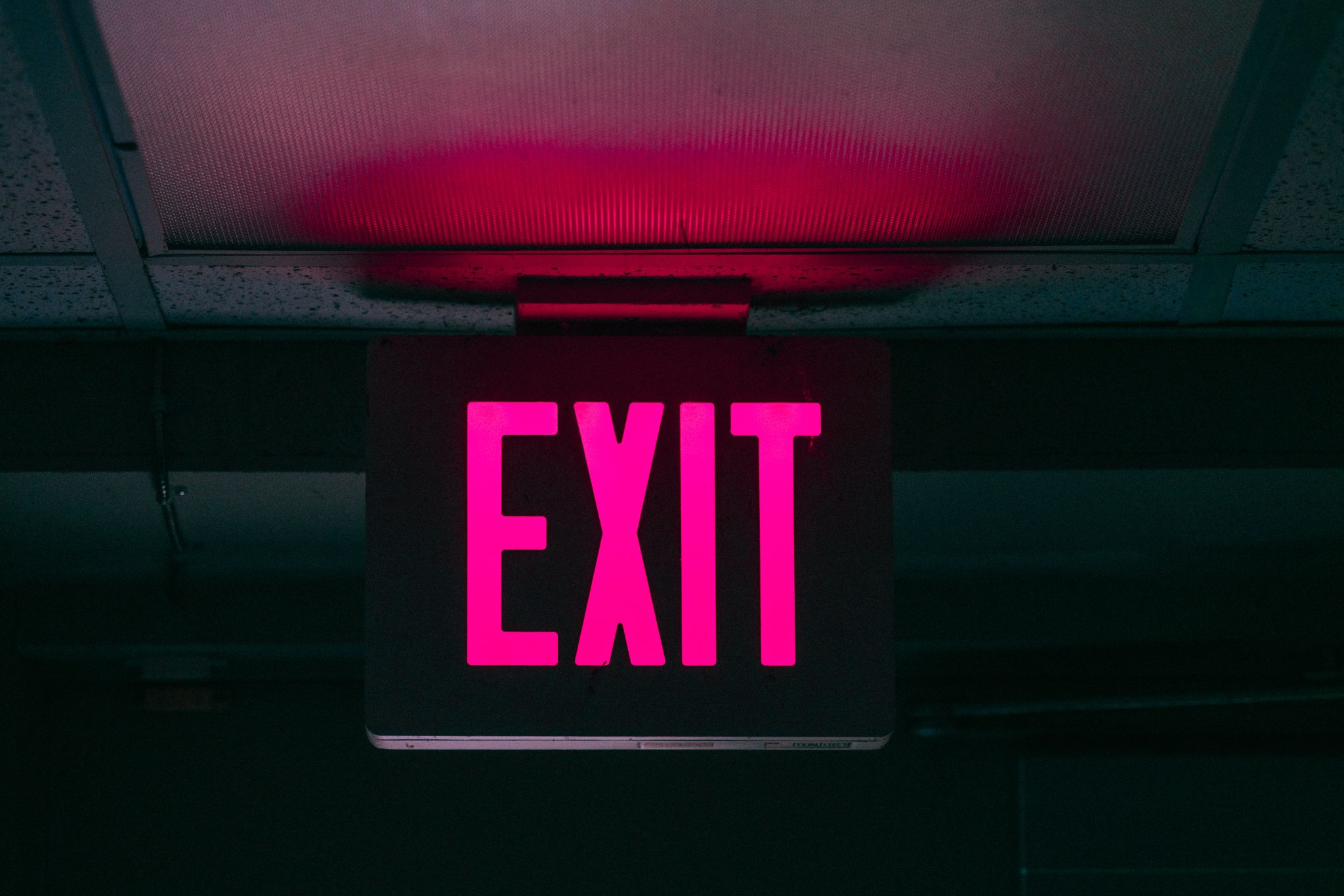 Are the arts the only way we can bridge antagonistic perspectives? 
Can you think of any other solutions?
[Speaker Notes: See the BQ4 assessment tracker for suggestions on providing feedback, and recording students’ progress]
During this lesson, we consider the highlighted aspects of the TOK course
The images used in the presentation slides can also give students ideas about selecting exhibition objects; see also our link below to specific IA prompts
Linking this lesson to the course
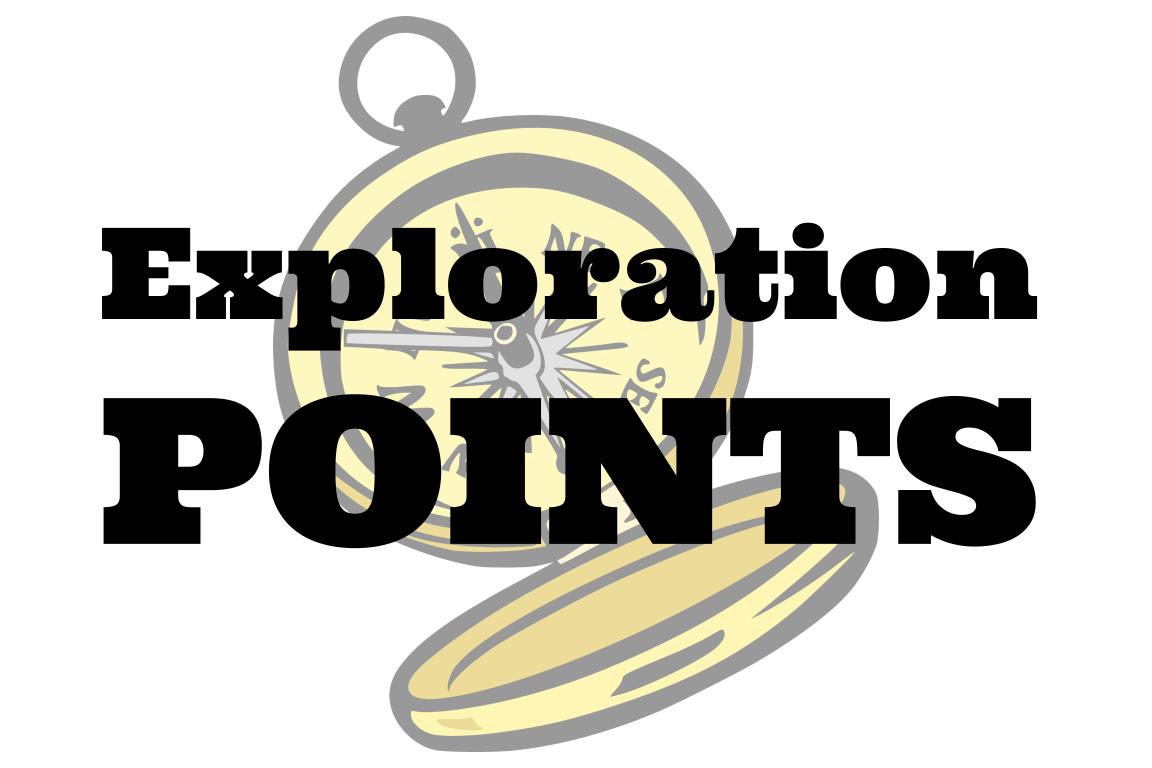 Explore the TOK themes and areas of knowledge in more depth via a range of thinkers, media sources, and other resources, in our EXPLORATION POINTS DOCUMENTS. 
Access the documents via the links below. You’ll also find the EP icons on all of the TOK course pages of the site to help you unpack the quotes, KQs, and real-life situations that you find there.
CORE THEME

Knowledge & the knower
AREAS OF KNOWLEDGE

The arts
History
Human sciences
Mathematics
Natural sciences
OPTIONAL THEMES

Indigenous societies
Language
Politics
Religion
Technology
[Speaker Notes: Use this slide to access the ‘Exploration Points’ notes for BQ4, which will help students to develop a deeper knowledge of any TOK theme or area of knowledge. This will not only help them to master the TOK course in general, but also craft a great exhibition or essay. 
Be ready to provide more guidance on how to use this resource - ie, which media sources to focus on, which questions to address, which TED talks to watch, and which key terms and ideas to understand.]